Easter „BABA” cake
Michalina Jazdon
Ingredients:
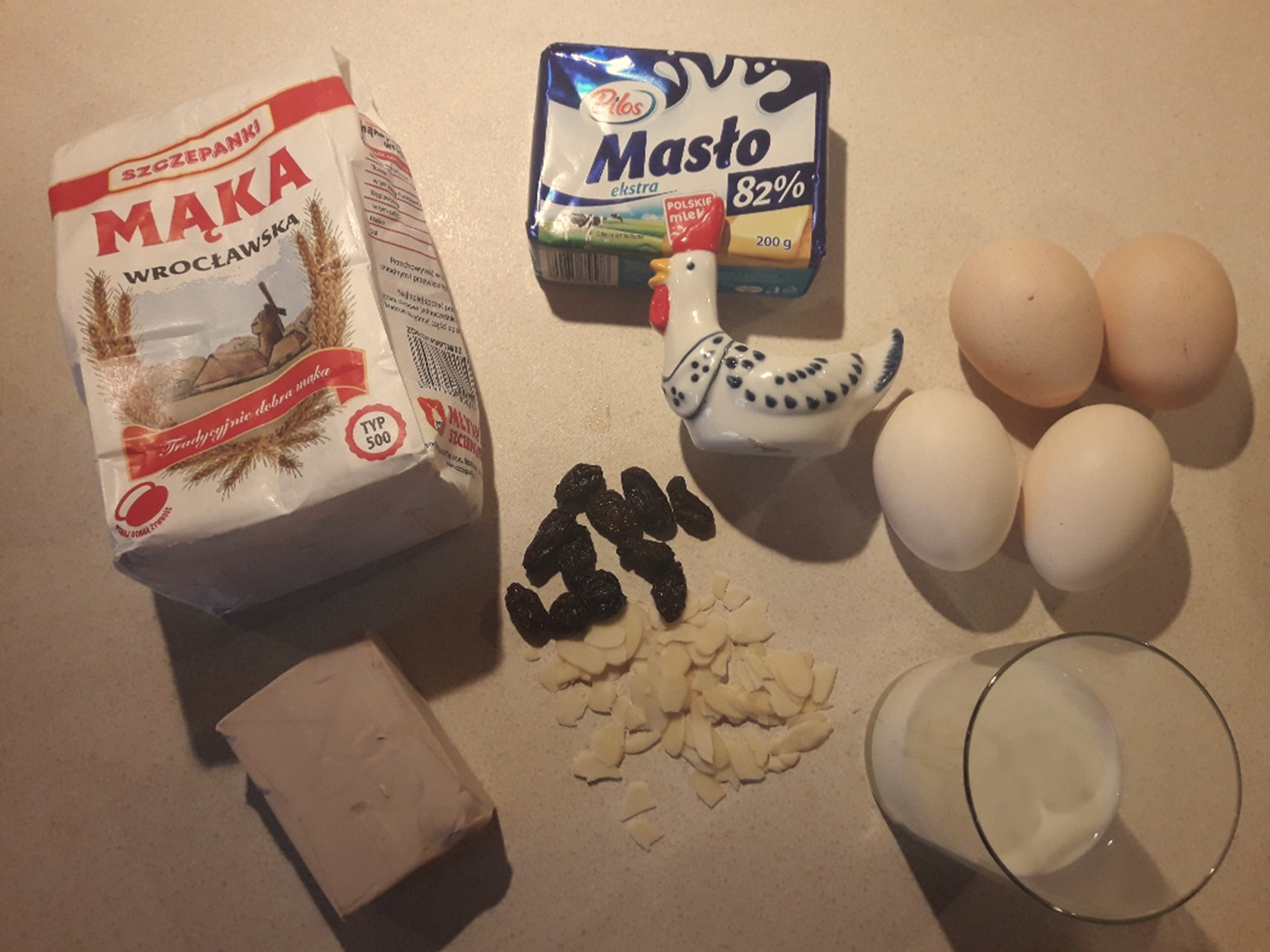 125g sugar
0,5kg flour
125g butter
4 eggs
0,5 cup milk
pinch os salt
Pour dought into a specially-shaped form and bake 30 min in 200°C.
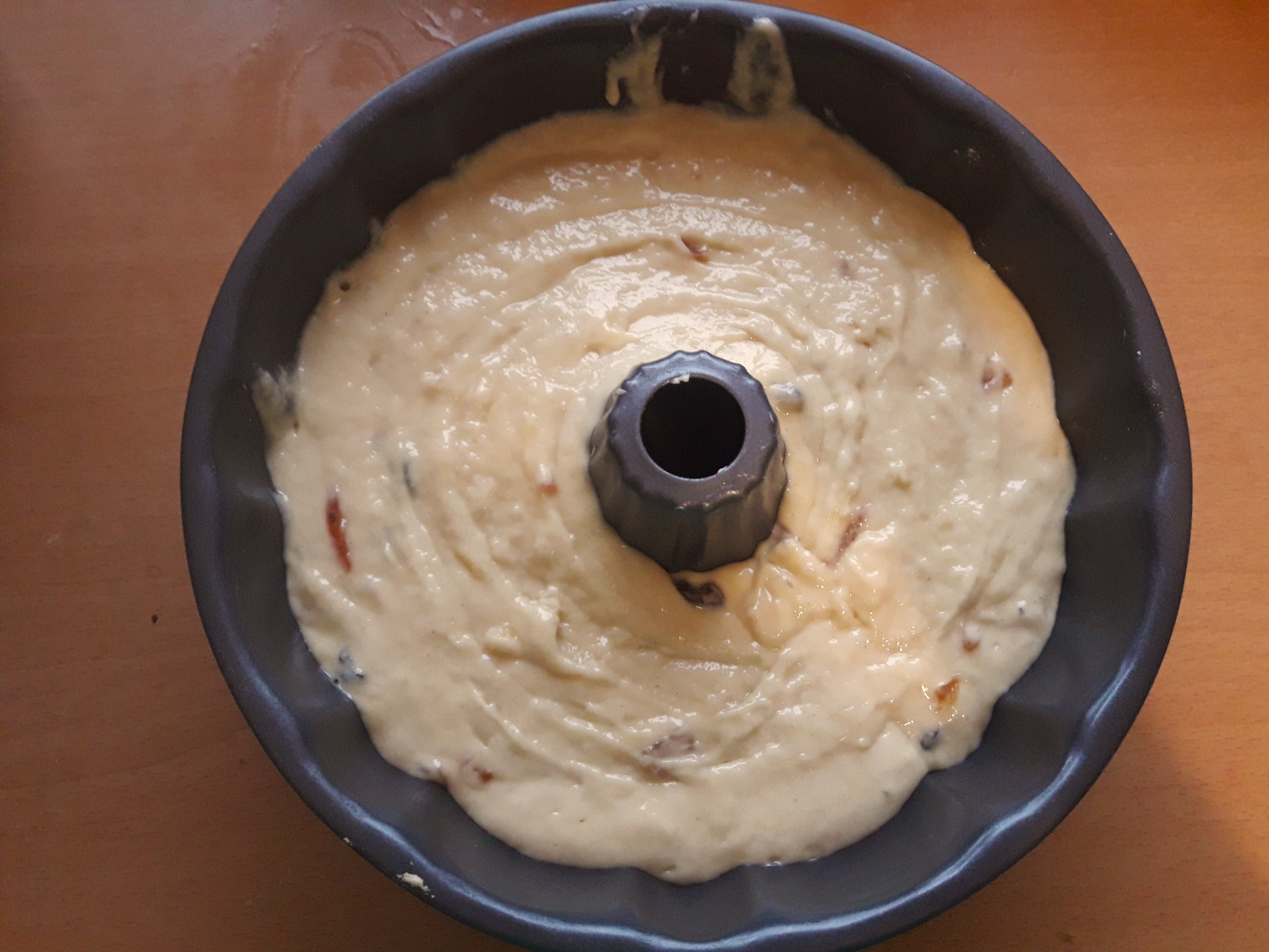 Et voilà!
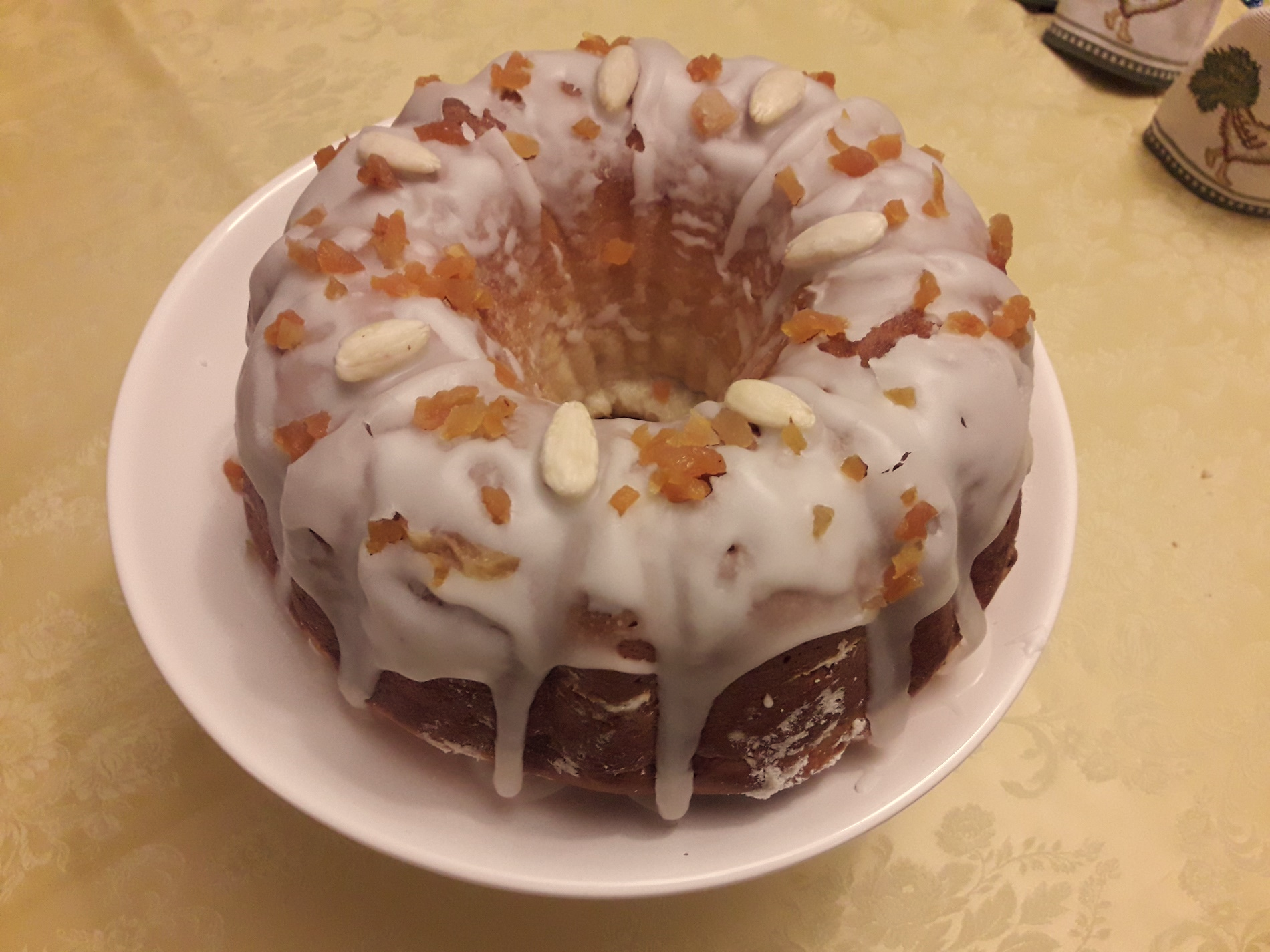 Remove the cake carefully from the form and let it chill for some time.
You can decorate it with icing and dry fruits or almonds.
Bon appétit!
Michalina Jazdon